DHIS2 Mobile Address book
Users in DHIS2 can be assigned phone number and email
It would be useful for health workers to use this tool to find other health workers and be able to contact them via the mobile
Contact can be by calling, SMS or using the internal DHIS2 messaging system
Challenges include how to structure the large database of users in an understandable manner on the mobile phone, and
How to create some stickiness and sense of social network by remembering ’last searched’ etc.
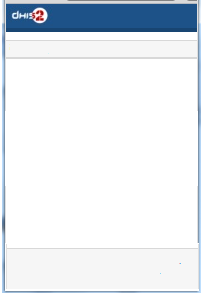 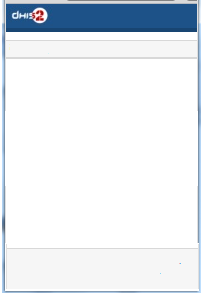 (The names  here do not represent the correct org unit, and are used as examples). The data on a user also needs revision (this is a wild guess).
Org Unit List
Org Unit: Bo
Bo
Bombali
Bonthe
Kailahun
Kambia
Kenema
Koinadugu
Kono
Next 7 (of 24)
Browse org units:
 Badjia
 Baoma
 Bargbe
Next 3 (of 15)
Users in org unit:
 Logbo
 Kevin
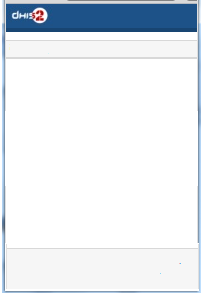 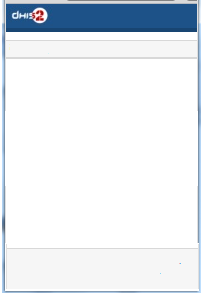 Home
Address Book
Dashboard
Data Entry
Messages (1 new)
Address Book
My district
List Org Units




Recent contacts:
Njandama MCHP
Home
Home
Search
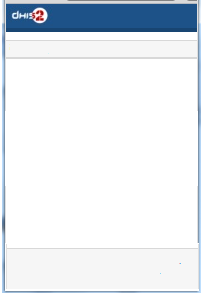 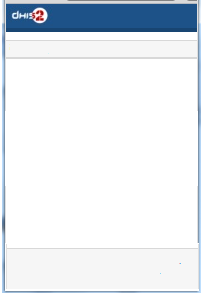 Search result: ’bo’
Logbo
Logout
Home
Bo (District)
Bargbobo (Chiefdom)
Logbo (PHU)
Gbonkonlen (PHU)
Hallobo (Chiefdom)
Enbo (District)
Tobo (…)
Next 7 (of 24)
User:  <first> <second>
Org unit: Logbo PHU
Email: john@hotmai...
Phone: +47907333036
Send message
Call
Add to phone book
Which info to remember? How to create ’social network’ automatically?
How to sort? Sort own district first??
Home
Back
How to best represent the tree of org units on a small browsing screen?
Too much info on screen: scroll or deepen hierarchy?
What to show at different levels while browsing org units?
Which sticky features to implement (remembering last contacted etc)
How to use the users own org unit to sort search results etc. 
Try to keep links on single line (on small browsers, this is challenging)
Need common strategy for Home/Back navigation (across projects)
Which other actions could be included in the user screen??